Tanszék Villamos Energetika Tanszék
Nagyfeszültségű Technika és Berendezések Csoport
Villamosság élettani hatásai11. előadás
Tamus Zoltán Ádám 
tamus@ntb.bme.hu
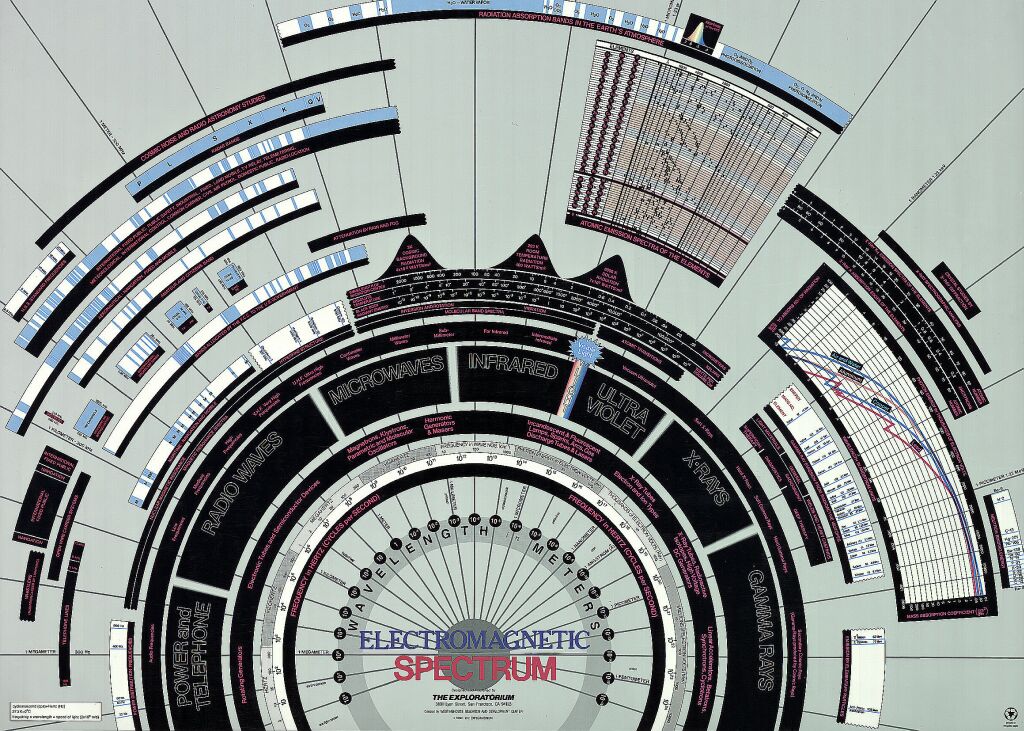 2011.12.14.
2
Az elektromágneses spektrum
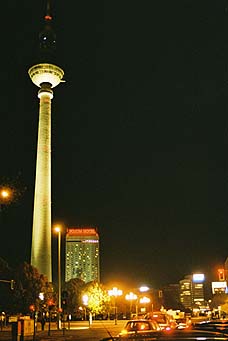 10 kHz-1 GHz rádióhullámok
1 GHz-1012 Hz mikrohullámú tartomány
2011.12.14.
3
A rádiófrekvenciás tartomány
2011.12.14.
4
Történeti áttekintés
1873 Maxwell-egyenletek	
1888 Rádióhullámok (Herz)	
1896 Szikratávíró (Marconi, Popov)	
1919 Rádióadás (USA) 1925 Budapest
1935 TV-adás (Berlin) 1957 Budapest	
1940 Első FM adás
1946 Cellás rendszerű rádiótelefon (Bell Laboratories)
2011.12.14.
5
Történeti áttekintés
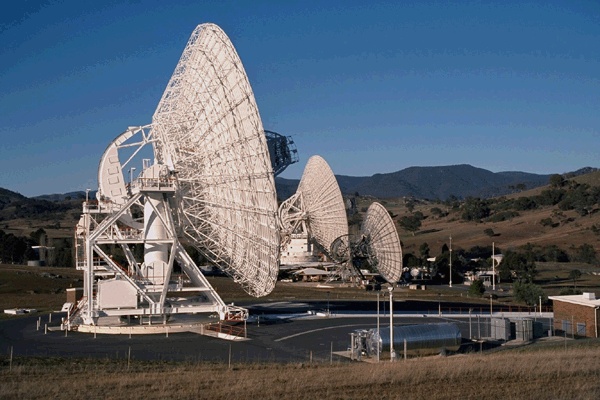 2011.12.14.
6
Antenna iránykarakterisztikája
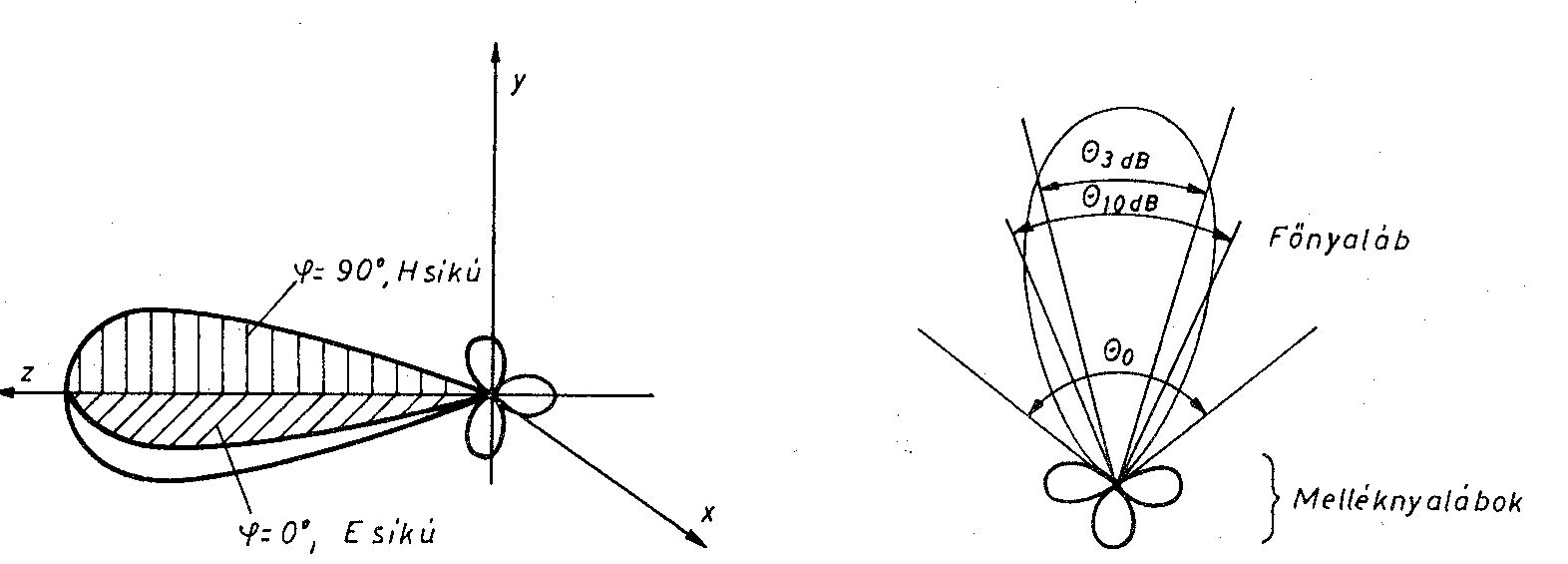 2011.12.14.
7
Rádióhullámok terjedése
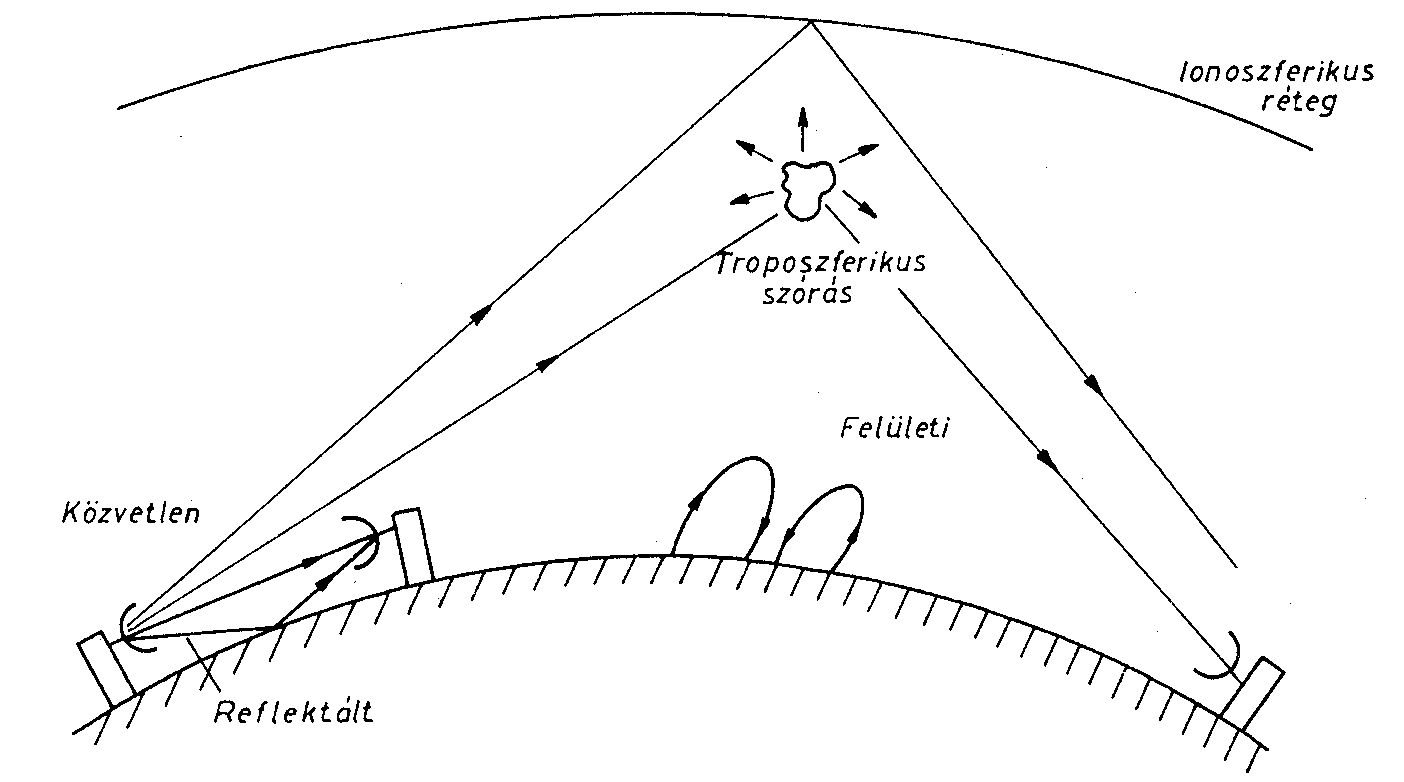 2011.12.14.
8
Mikrohullámú sütő
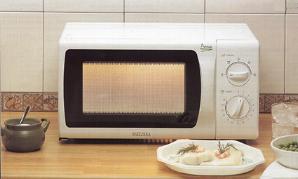 2011.12.14.
9
GSM területlefedése
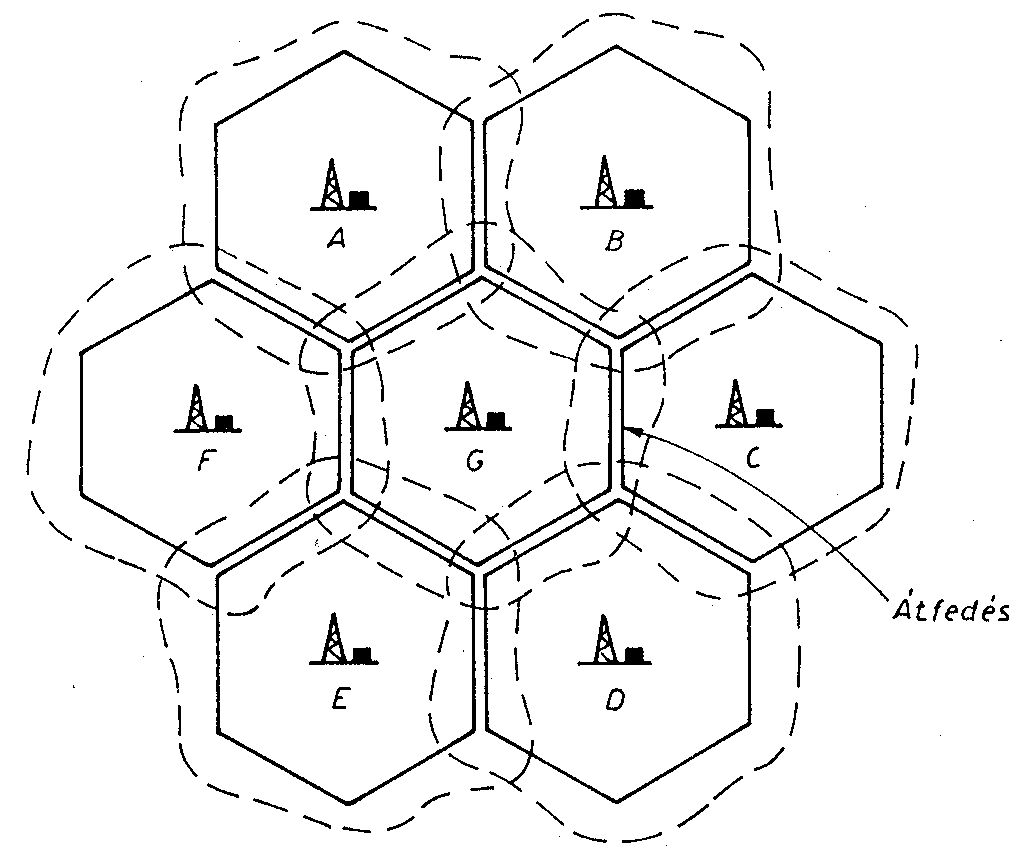 2011.12.14.
10
GSM
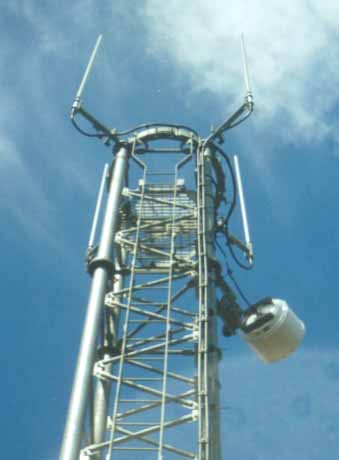 2011.12.14.
11
RF expozíció
Természetes RF háttérintenzitás:<1,4*10-9 mW/m2
70-es években (USA): 50 mW/m2
nagyvárosban (svéd): 20 mW/m2
100 W-os rádióadótól 30-40 m távolságban: 1 mW/m2
2011.12.14.
12
Relaxáció
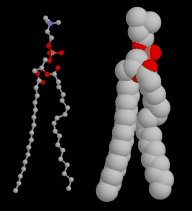 Saját tehetetlenség
Viszkozitásból származó erők
Határfelületek

Vezetés
2011.12.14.
13
Víz dielektromos állandója
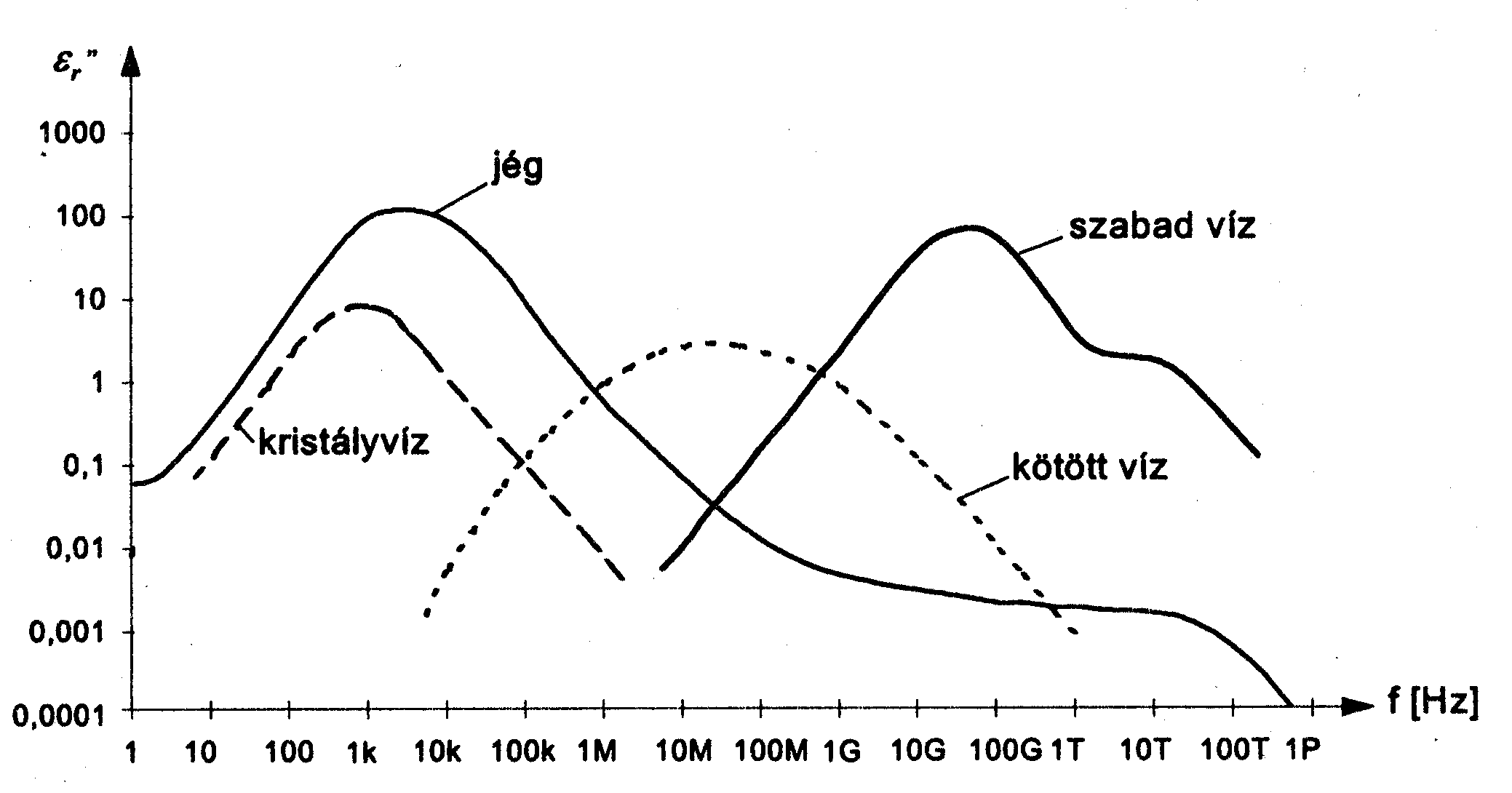 2011.12.14.
14
Izomszövet dielektromos állandója
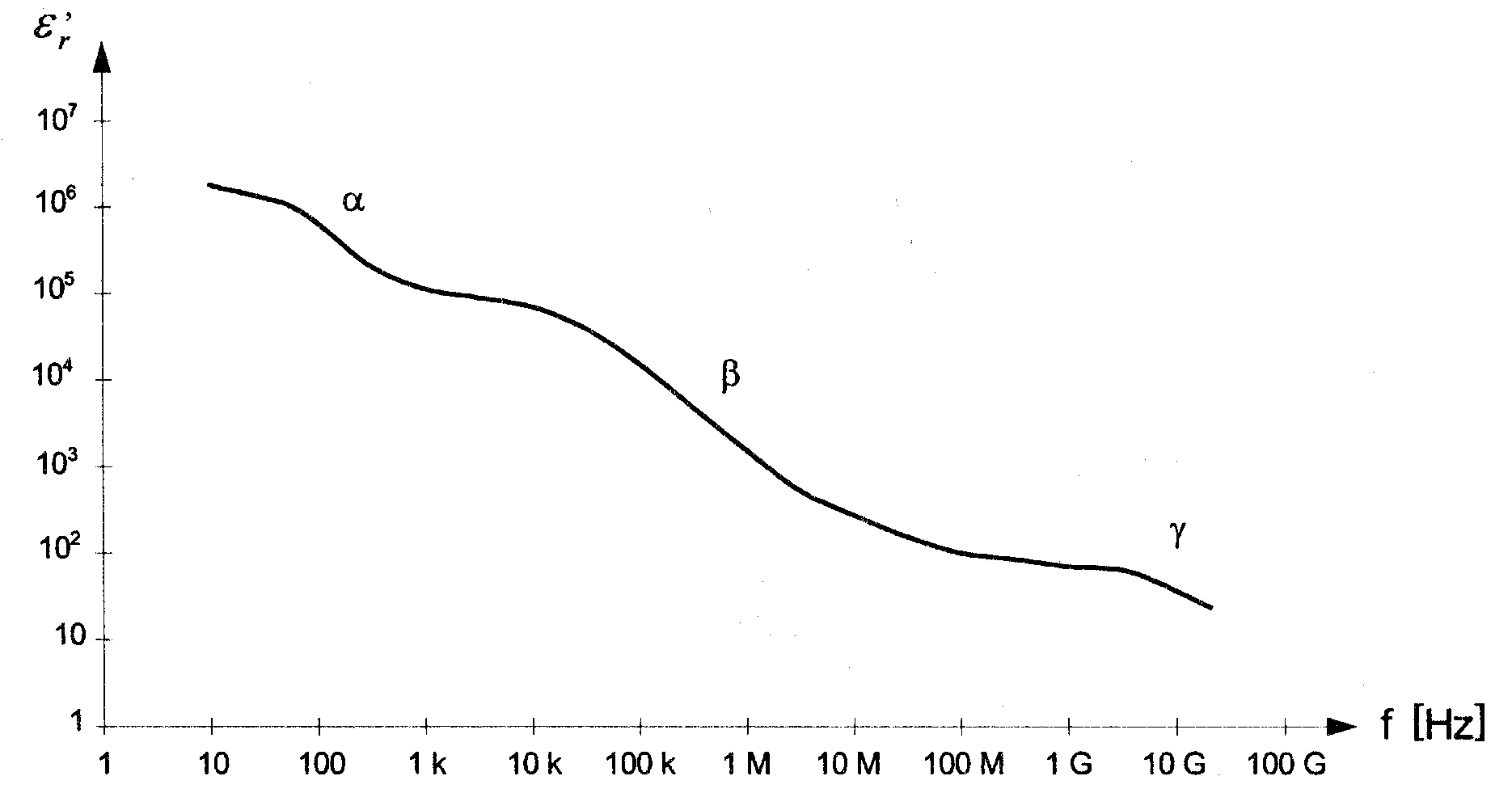 2011.12.14.
15
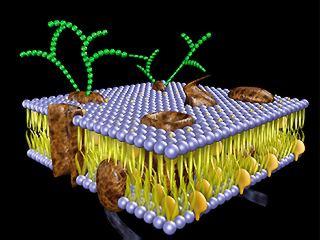 2011.12.14.
16
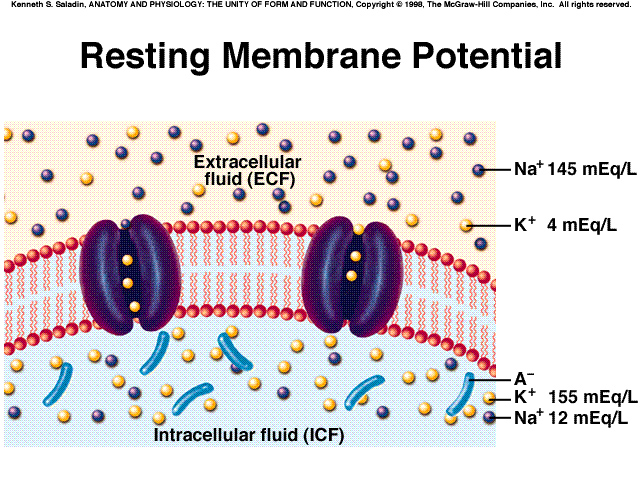 2011.12.14.
17
Akciós potenciál időbeli lefolyása
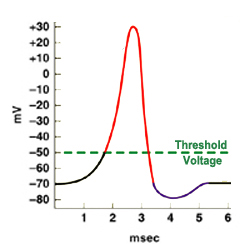 2011.12.14.
18
A neuron felépítése
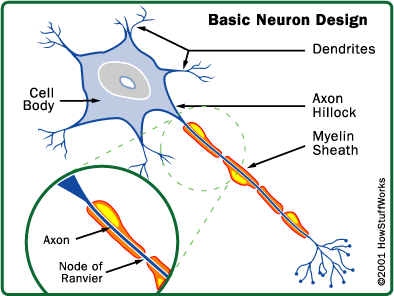 2011.12.14.
19
Kölcsönhatás a sejmembránnal
Folytonos hullámú besugárzás
10 mW/cm2 -> 10 V
Membrán áteresztő képesség változása
Modulált hullámú besugárzás
kettőstörés megváltozása
2011.12.14.
20
Reflexió különböző rétegeken
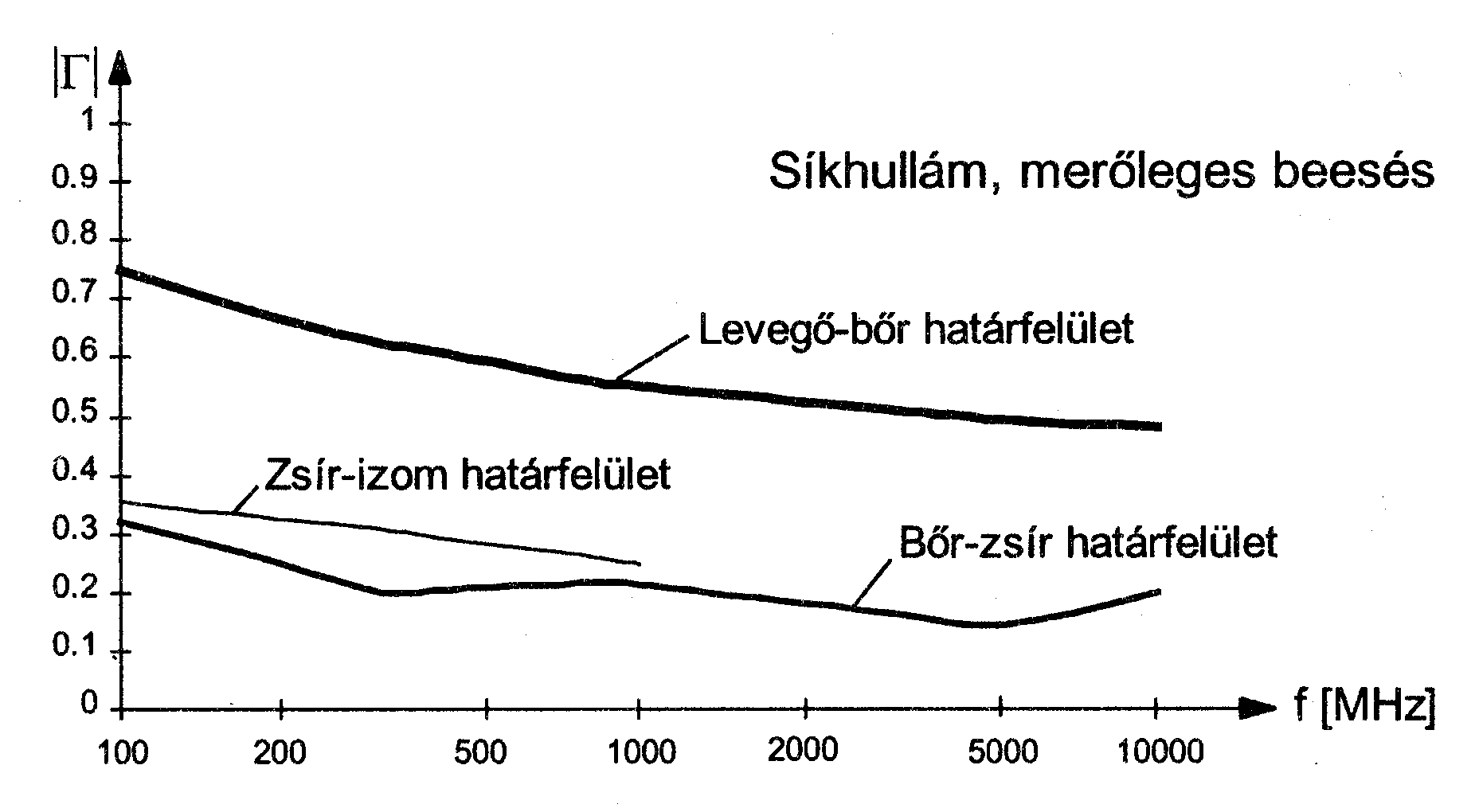 2011.12.14.
21
Élő szervezet modellje
Stolwijk modell
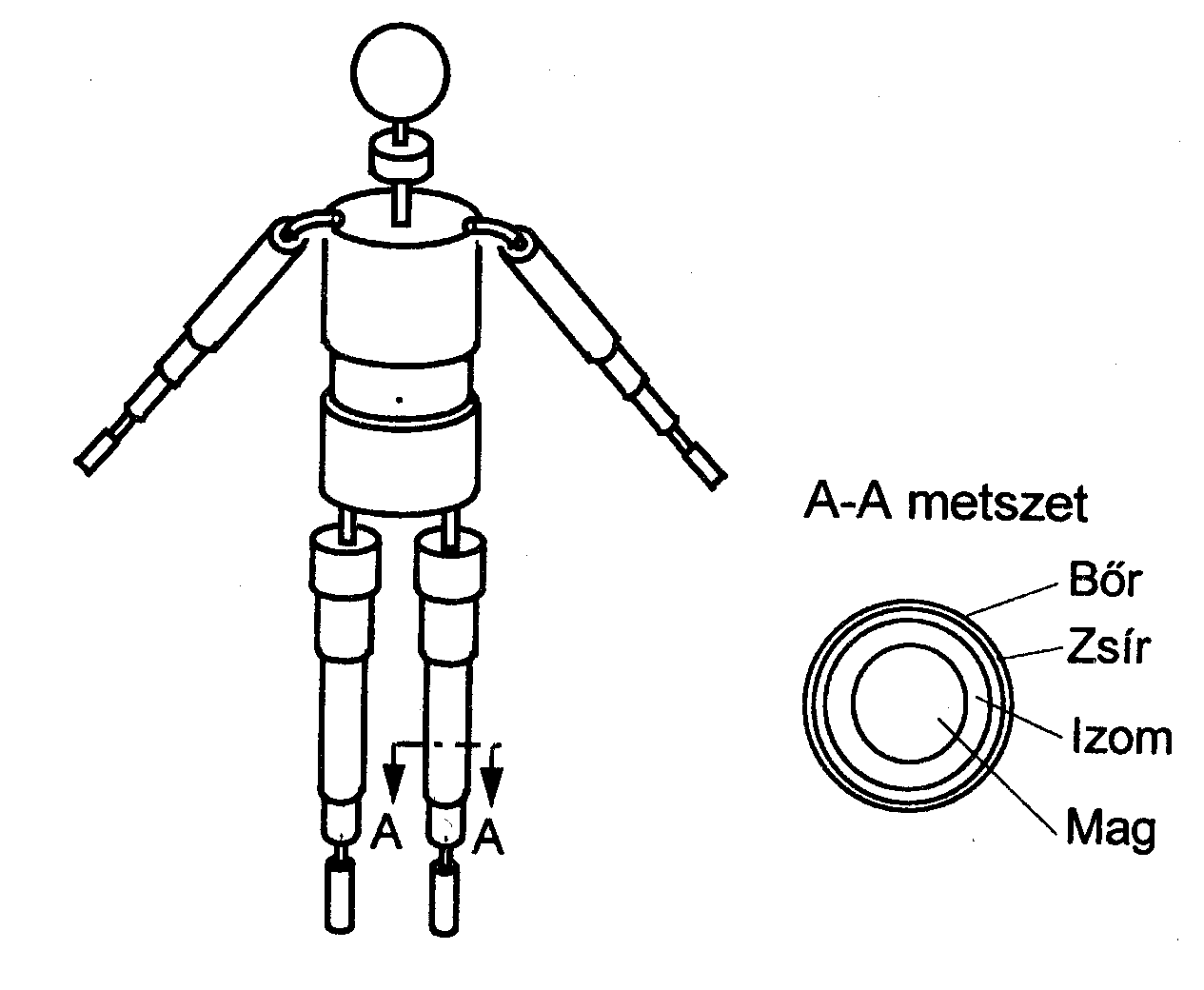 2011.12.14.
22
Dozimetriai egységek
SAR (Specific Absorption Rate) W/kg, mW/g
SA (Specific Absorption) J/kg, mJ/g
2011.12.14.
23
Dozimetriai egységek
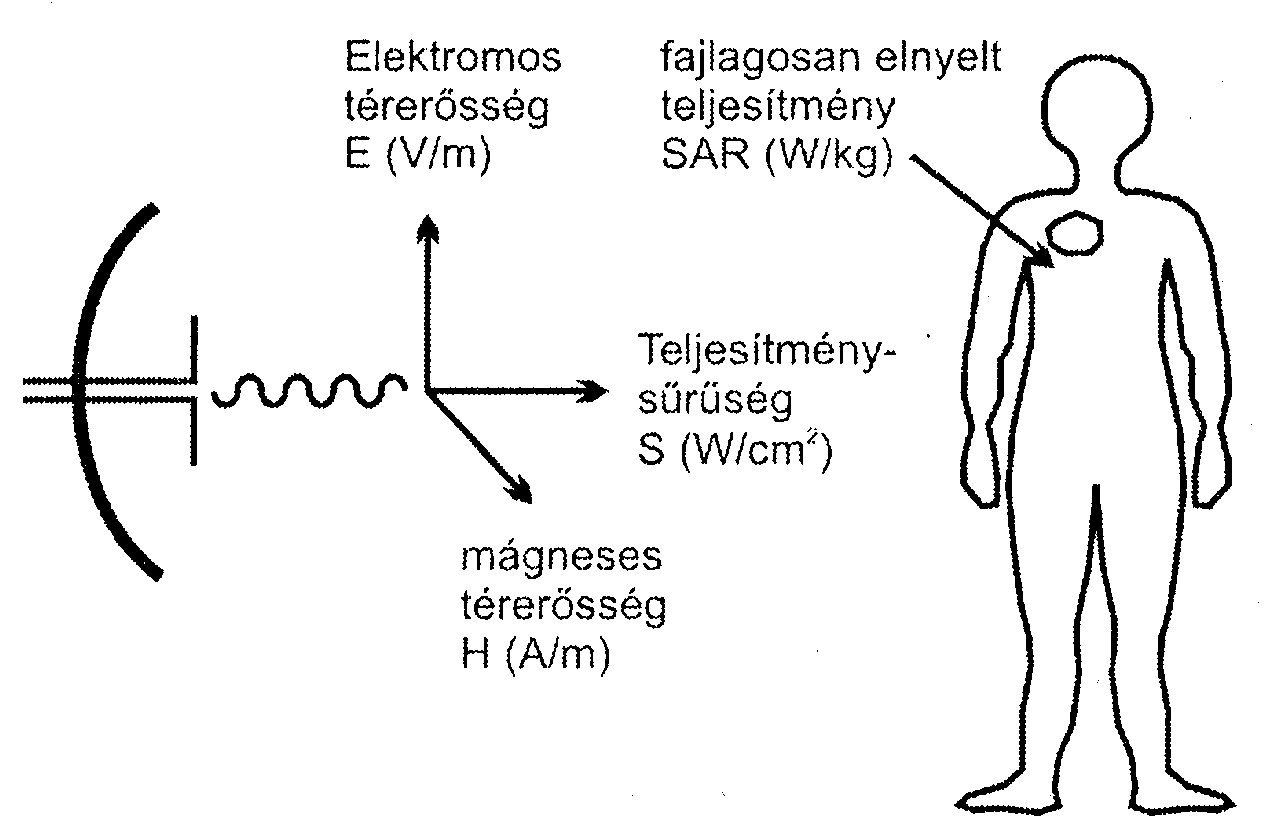 2011.12.14.
24
Elnyelőképesség frekvenciafüggése
2011.12.14.
25
Behatolási mélység
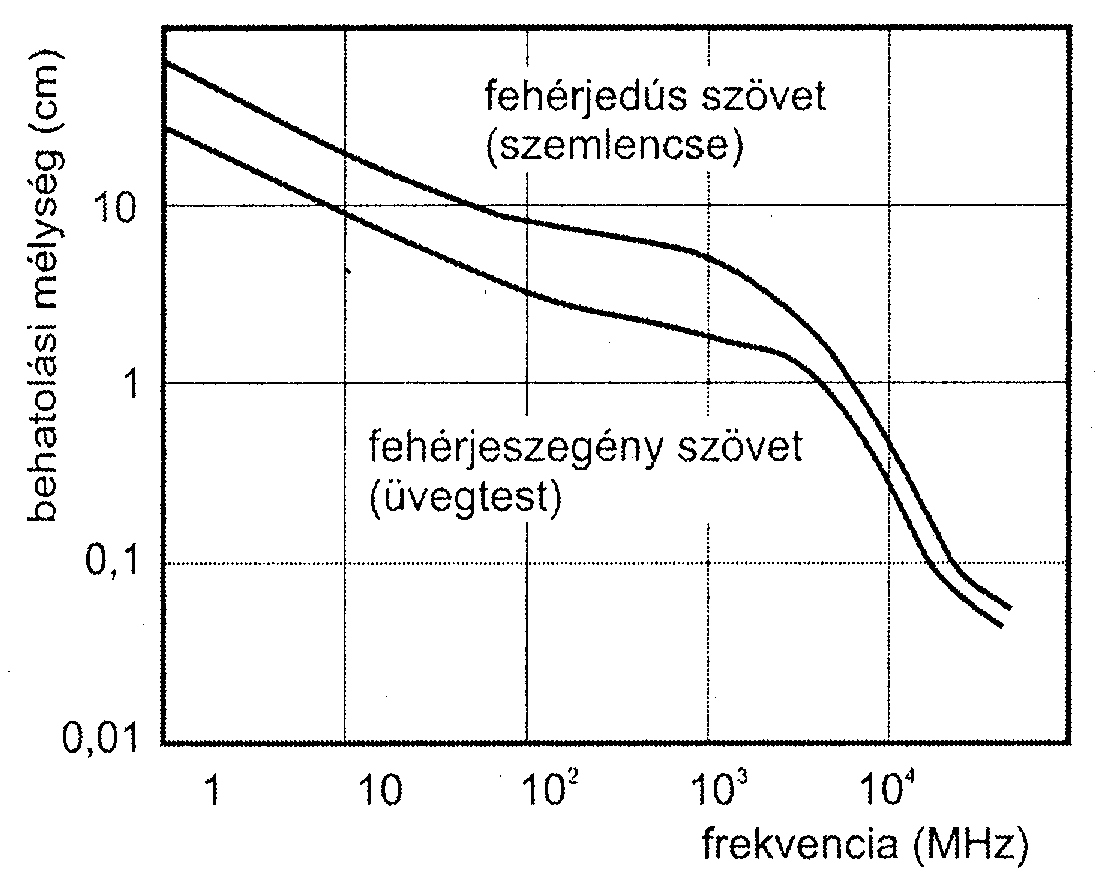 2011.12.14.
26
Biológiai hatások
Hőhatás
termikus (2-8 mW/g felett)
atermikus (0,5-2 mW/g)
nem termikus (0,5 mW/g alatt)
2011.12.14.
27
Biológiai hatások
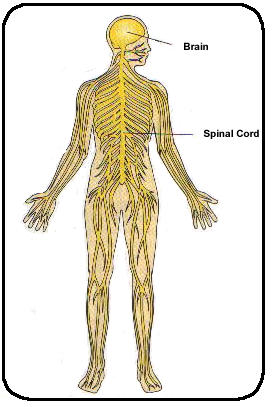 Idegrendszeri hatás
sejtmembránnal történő kölcsönhatás (Ca2+)
vér-agy gát
2011.12.14.
28
Biológiai hatások
Daganatkeltő hatások?
2011.12.14.
29
Biológiai hatások
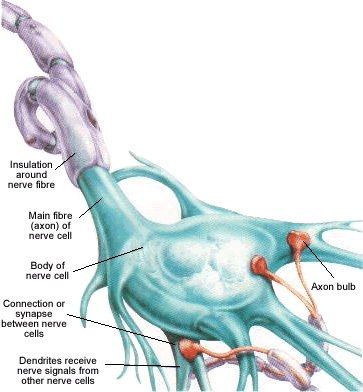 Kölcsönhatás modelljei
Jel/Zaj viszony
rezonancia
sejtkapcsolatok
Magnetit (Fe3O4)
2011.12.14.
30
Ajánlások, szabványok
ICNIRP ajánlás
2011.12.14.
31